* KNEE JOINT * ANKLE JOINT* HIP JOINT
Prof. Ahmed Fathalla Ibrahim
Professor of Anatomy
College of Medicine
King Saud University
E-mail: ahmedfathala@gmail.com
KNEE JOINT
OBJECTIVES
At the end of the lecture, students should be able to:
List the type & articular surfaces of knee joint.
Describe the capsule of knee joint, its extra- & intra-capsular ligaments.
List important bursae in relation to knee joint.
Describe movements of knee joint.
Apply Hilton’s law about nerve supply of joints.
KNEE JOINT
IDENTIFY
TYPES & ARTICULAR SURFACES
Knee joint is formed of:
Three bones.
Three articulations.
Femoro-tibial articulations: between the 2 femoral condyles & upper surfaces of the 2 tibial condyles (Type: synovial, modified hinge).
Femoro-patellar articulations: between posterior surface of patella & patellar surface of femur (Type: synovial, plane).
CAPSULE
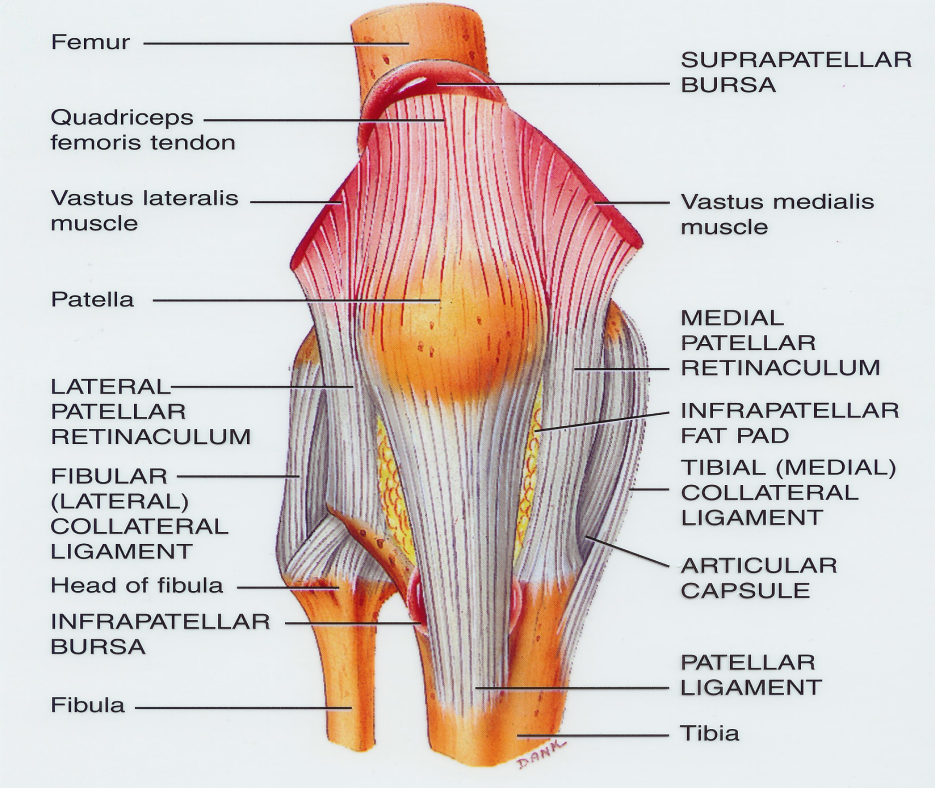 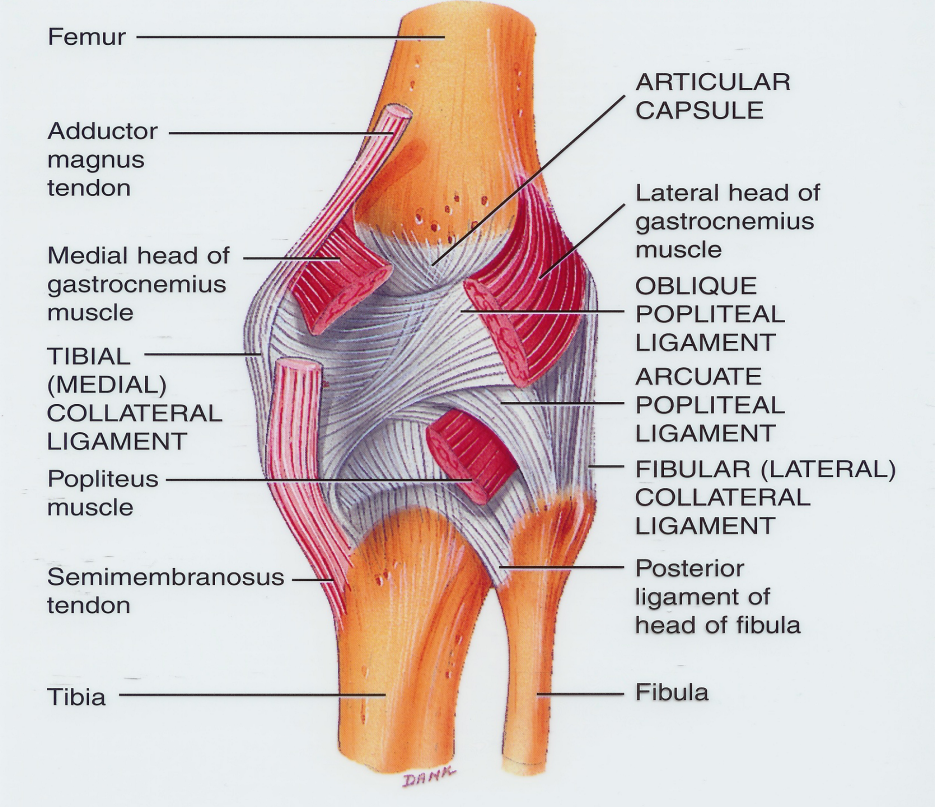 Is deficient anteriorly &  is replaced by: quadriceps femoris tendon, patella  & ligamentum patellae.
Possesses 2 openings: one for popliteus tendon & one for communication with suprapatellar bursa.
EXTRA-CAPSULAR LIGAMENTS
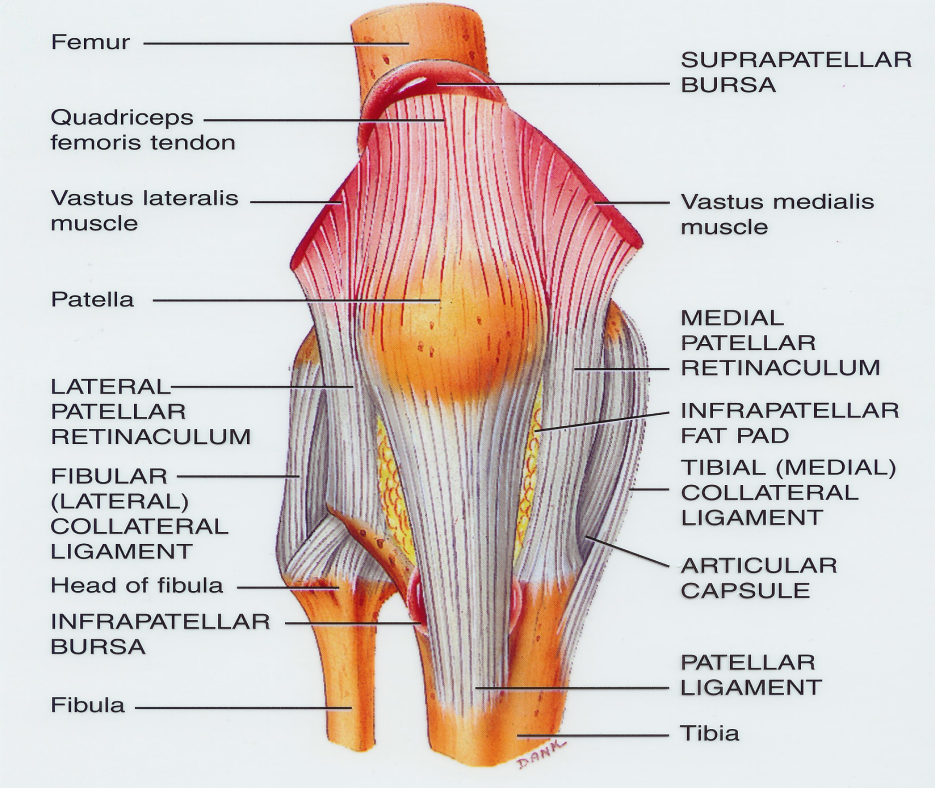 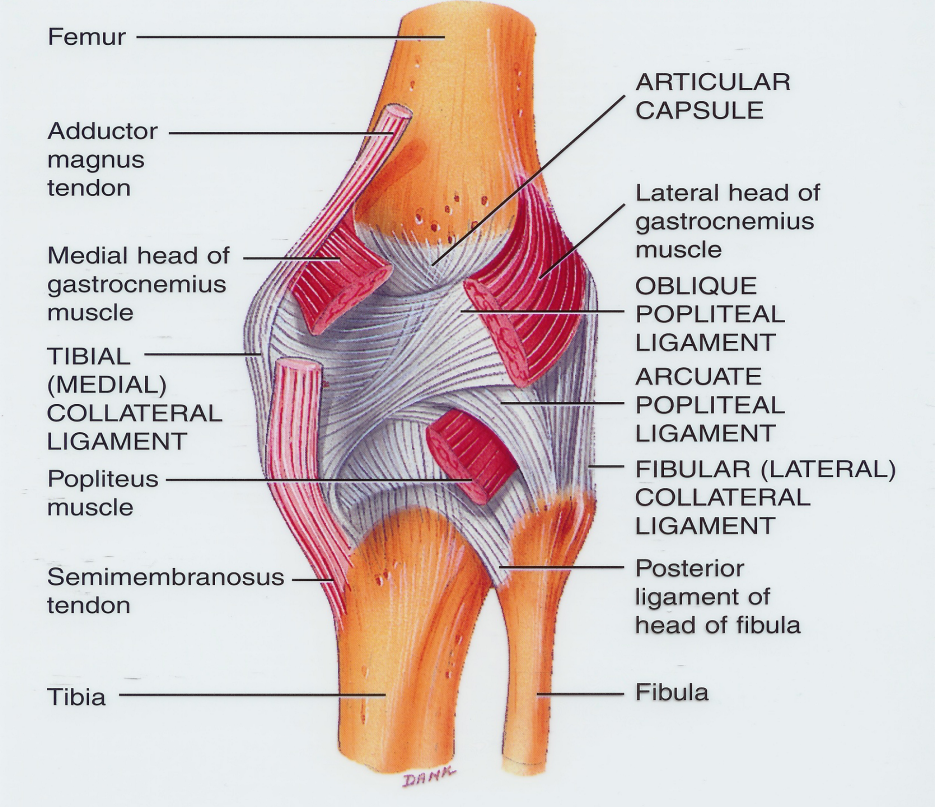 Ligamentum patellae (patellar ligament): from patella to tibial tuberosity.
Medial (tibial) collateral ligament: from medial epicondyle of femur to upper part of medial surface of tibia (firmly attached to medial meniscus).
Lateral (fibular) collateral ligament: from lateral epicondyle of femur to head of fibula (separated from lateral meniscus by popliteus tendon).
Oblique popliteal ligament: extension of semimembranosus tendon.
INTRA-CAPSULAR LIGAMENTS
ATTACHMENTS:
Each meniscus is attached by anterior & posterior horns into upper surface of tibia.
The outer surface of medial meniscus is also attached to capsule & medial collateral ligament: medial meniscus is less mobile & more liable to be injured.
FUNCTIONS:
They deepen articular surfaces of tibial condyles.
They serve as cushions between tibia & femur.
MENISCI
They are 2 C-shaped plates of fibro-cartilage.
The medial meniscus is large & oval.
The lateral meniscus is small & circular.
INTRA-CAPSULAR LIGAMENTS
ANTERIOR & POSTERIOR CRUCIATE LIGAMENTS
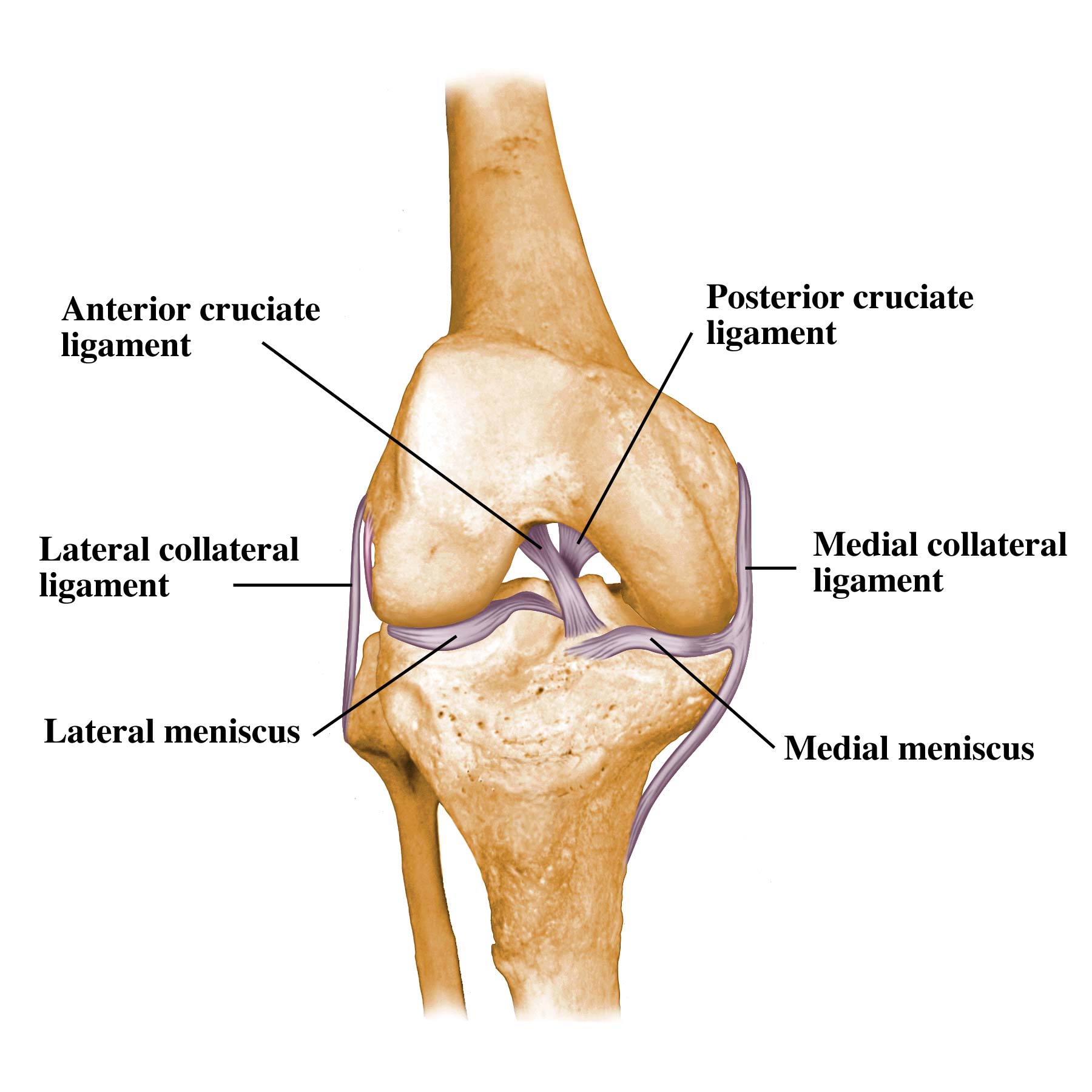 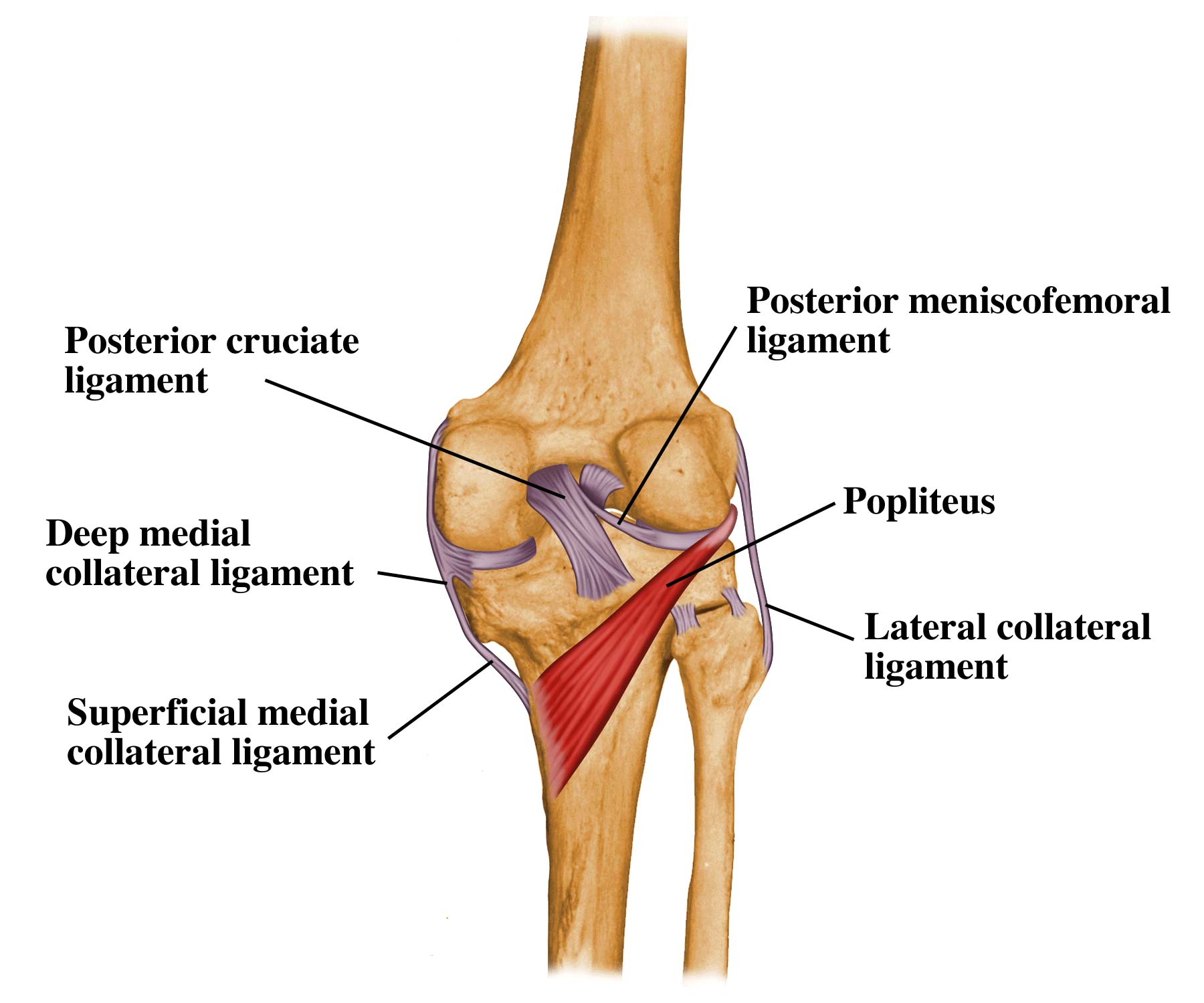 ATTACHMENTS:
Anterior cruciate: from anterior part of intercondylar area of tibia to posterior part of lateral condyle of femur.
Posterior cruciate: from posterior part of intercondylar area of tibia to anterior part of medial condyle of femur.
FUNCTIONS:
Anterior cruciate: prevents posterior displacement of femur on tibia.
Posterior cruciate: prevents anterior displacement of femur on tibia.
IMPORTANT BURSAE RELATED TO KNEE
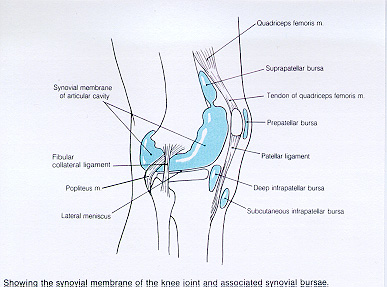 Suprapatellar bursa: between femur & quadriceps tendon, communicates with
 synovial membrane of knee joint (Clinical importance?)
Prepatellar bursa: between patella & skin.
Deep infrapatellar bursa: between tibia & ligamentum patella.
Subcutaneous infrapatellar bursa: between tibial tuberosity & skin.
Popliteal bursa (not shown): between popliteus tendon & capsule, communicates with synovial membrane of knee joint.
MOVEMENTS
FLEXION: 
Mainly by hamstring muscles: biceps femoris , semitendinosus & semimembranosus.
Assisted by sartorius , gracilis & popliteus.
EXTENSION: 
	Quadriceps femoris.
ACTIVE ROTATION (PERFORMED WHEN KNEE IS FLEXED):
A) MEDIAL ROTATION: 
Mainly by semitendinosus & semimembranosus.
Assisted by sartorius & gracilis.
B) LATERAL ROTATION: 
	Biceps femoris.
MOVEMENTS (cont’d)
INACTIVE (DEPENDANT) ROTATION:
A) LOCKING OF KNEE:
Lateral rotation of tibia (medial rotation of femur), at the end of extension
Results mainly by tension of anterior cruciate ligament.
In locked knee, all ligaments become tight.
B) UNLOCKING OF KNEE:
Medial rotation of tibia (lateral rotation of femur), at the beginning of flexion.
Performed by popliteus to relax ligaments & allow easy flexion.
NERVE SUPPLY
REMEMBER HILTON’S LAW:
“The joint is supplied by branches from nerves supplying muscles acting on it”.
IDENTIFY
ANKLE JOINT
OBJECTIVES
At the end of the lecture, students should be able to:
List the type & articular surfaces of ankle joint.
Describe the ligaments of ankle joints.
Describe movements of ankle joint.
SKELETON OF FOOT
TYPES & ARTICULAR SURFACES
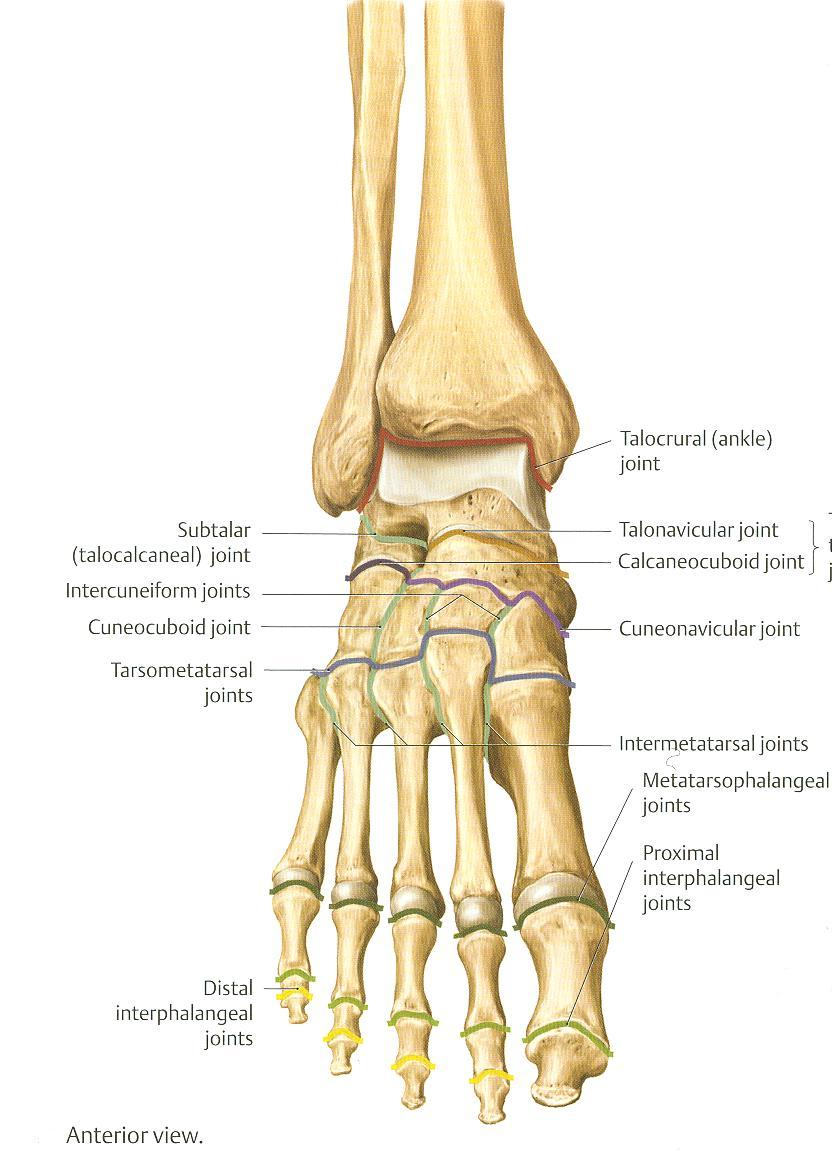 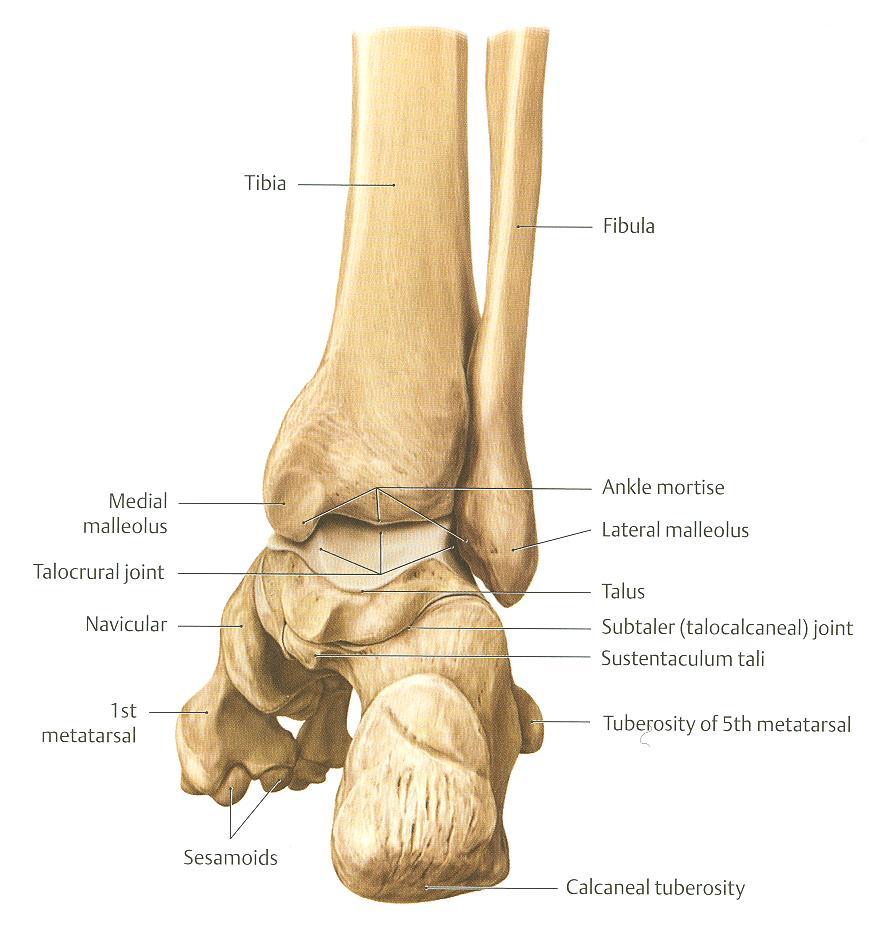 TYPE:
It is a synovial, hinge joint.
ARTICULAR SURFACES:
UPPER:
A socket formed by: the lower end of tibia, medial malleolus & lateral malleolus.
LOWER:
Body of talus.
LIGAMENTS
LATERAL LIGAMENT:
Composed of 3 separate ligaments (WHY?).
Anterior talofibular ligament.
Calcaneofibular ligament.
Posterior talofibular ligament.
MEDIAL (DELTOID) LIGAMENT:
A strong triangular ligament.
Apex: attached to medial malleolus.
Base: subdivided into 4 parts:
Anterior tibiotalar part.
Tibionavicular part.
Tibiocalcaneal part.
Posterior tibiotalar part.
MOVEMENTS
DORSIFLEXION:
Performed by muscles of anterior compartment of leg (tibialis anterior, extensor hallucis longus, extensor digitorum longus & peroneus tertius).
PLANTERFLEXION:
Initiated by soleus.
Maintained by gastrocnemius.
Assisted by other muscles in posterior compartment of leg (tibialis posterior, flexor digitorum longus & flexor hallucis longus) + muscles of lateral compartment of leg (peroneus longus & peroneus brevis).
N.B.
INVERSION & EVERSION MOVEMENTS occur at the talo-calcaneo-navicular joint.
HIP JOINT
OBJECTIVES
At the end of the lecture, students should be able to:
List the type & articular surfaces of hip joint.
Describe the ligaments of hip joints.
Describe movements of hip joint.
TYPES & ARTICULAR SURFACES
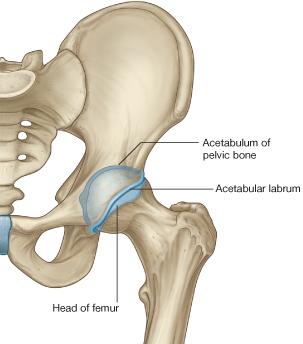 TYPE:
It is a synovial, ball & socket joint.

ARTICULAR SURFACES:
Acetabulum of hip (pelvic) bone
Head of femur
LIGAMENTS(3 Extracapsular)
Intertrochanteric line
Iliofemoral ligament:  Y-shaped, anterior to joint, limits extension
Pubofemoral ligament: antero-inferior to joint, limits abduction & lateral rotation 
Ischiofemoral ligament: posterior to joint, limits medial rotation
LIGAMENTS(3 Intracapsular)
Acetabular labrum: fibro-cartilaginous collar attached to margins of acetabulum 
   to increase its depth for better retaining of head of femur.
Transverse acetabular ligament: converts acetabular notch into foramen through 
   which pass acetabular vessels
Ligament of femoral head: carries vessels to head of femur
MOVEMENTS
FLEXION: Iliopsoas (mainly), sartorius, pectineus, rectus femoris.
EXTENSION: Hamstrings (mainly), gluteus maximus (powerful extensor).
ABDUCTION: Gluteus medius & minimus, sartorius.
ADDUCTION: Adductors, gracilis.
MEDIAL ROTATION: Gluteus medius & minimus.
LATERAL ROTATION: Gluteus maximus, quadratus femoris, piriformis, obturator externus & internus.
QUESTION 1
The muscle that extends the hip & flexes the knee joint is:
Gluteus maximus.
Quadriceps femoris.
Sartorius.
Semitendinosus.
QUESTION 2
The bursa that communicates with the synovial membrane of knee joint is:
Suprapatellar.
Prepatellar.
Subcutaneous infrapatellar.
Deep infrapatellar.
QUESTION 3
The muscle that dorsiflexes the ankle is:
Flexor digitorum longus.
Tibialis anterior.
Peroneus brevis.
Gastrocnemius.
THANK YOU